GND
GND
GND
GND
GND
LT1722 op amp
C=0.1uF
1k
10k
+DC
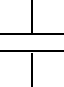 C=0.1uF
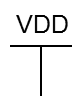 C=0.1uF
C=0.1uF
20k
Schottky diodes
20k
C=0.1uF
C=330pF
L=1uH 
30mm (width) 
17 turns  (40mm height)
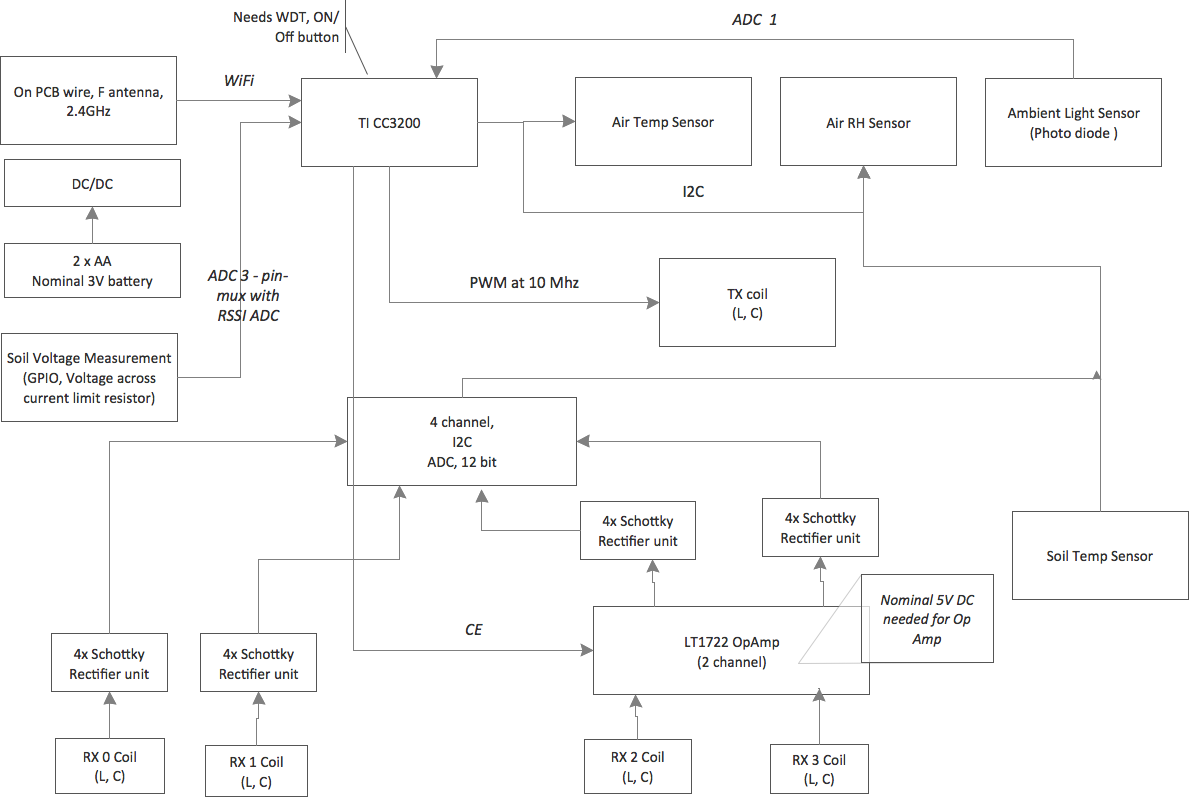